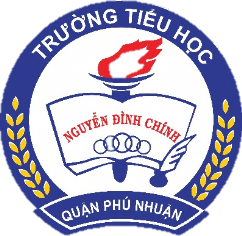 ỦY BAN NHÂN DÂN QUẬN PHÚ NHUẬNTRƯỜNG TIỂU HỌC NGUYỄN ĐÌNH CHÍNH
BÀI GIẢNG ĐIỆN TỬ LỚP 3
TOÁN
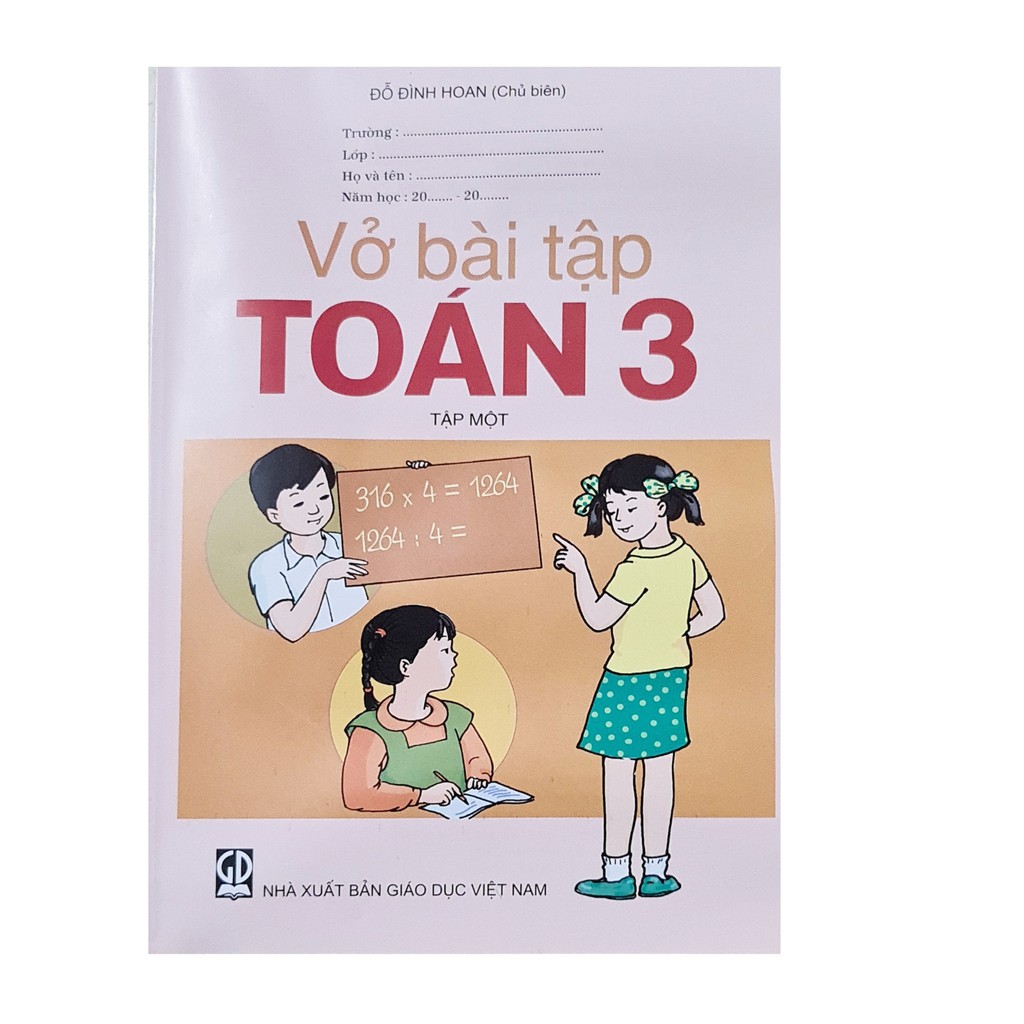 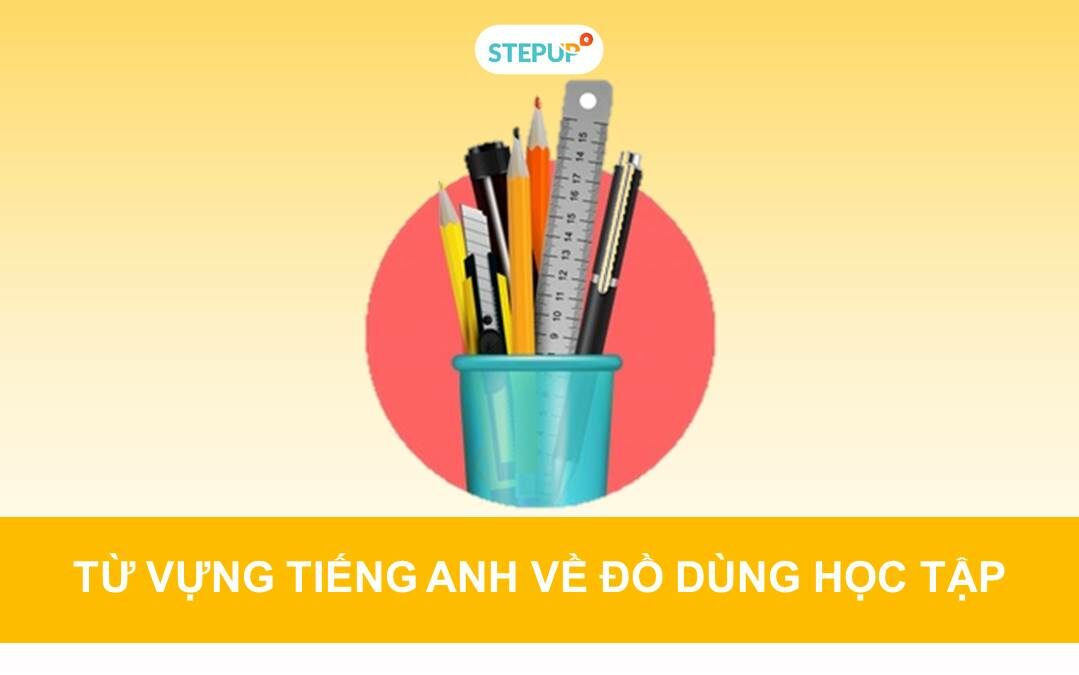 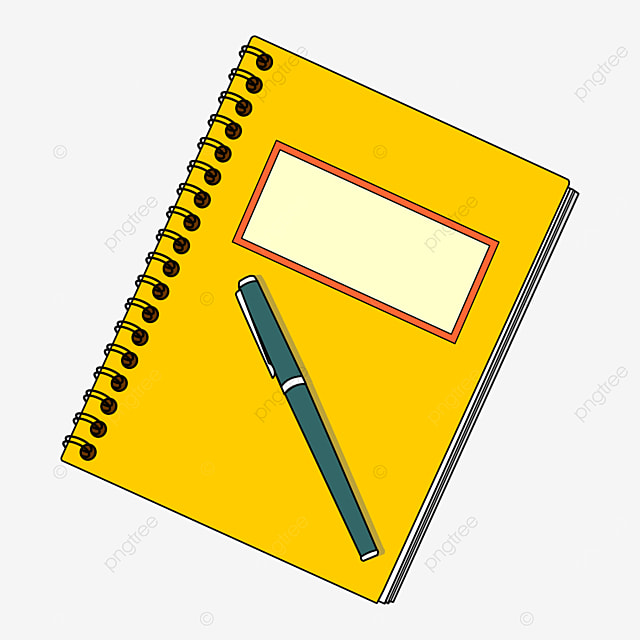 Vở nháp
Thứ Ba, ngày 25 tháng 1 năm 2022      
 Toán
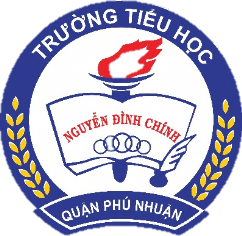 LUYỆN TẬP
1. Viết ( theo mẫu)
a)
3586
5743
1951
8217
1984
9435
1. Viết ( theo mẫu)
b)
Một nghìn chín trăm năm mươi hai
Sáu nghìn bảy trăm hai mươi bảy
Năm nghìn năm trăm năm mươi lăm
Chín nghìn sáu trăm chín mươi mốt
Một nghìn chín trăm mười một
Tám nghìn hai trăm sáu mươi tư
2. Viết tiếp số thích hợp vào chỗ chấm:
4557 ; 4558 ; 4559 ; ...... ; ...... ; .......
 6130 ; 6131 ; ...... ; 6133 ; ...... ; .......
4561
4562
4560
6135
6134
6132
3. Viết số thích hợp vào chỗ chấm:
c) Các số tròn nghìn từ 4000 đến 9000 là:
……………………………………………..
4000 ,5000 ,6000 ,7000 ,8000 ,9000
Dặn dò
Ôn đọc số, viết số có 4 chữ số
- Xem bài Các số có 4 chữ số (tt) / 6 VBT